March 2015
Considerations on Difficulty of Possible Coexistence Scenarios in Studying Solutions
Date: 2015-03-11
Authors:
Notice: This document has been prepared to assist IEEE 802.19. It is offered as a basis for discussion and is not binding on the contributing individual(s) or organization(s). The material in this document is subject to change in form and content after further study. The contributor(s) reserve(s) the right to add, amend or withdraw material contained herein.
Sho Furuichi, Sony
Slide 1
March 2015
Abstract
In January interim meeting, we presented coexistence scenario and use cases for license-exempt devices and networks in the following frequency bands;
5GHz U-NII bands
US 3.5GHz band

This contribution considers the difficulty of the possible scenarios in studying coexistence solutions.

Finally, we will provide suggestion according to this consideration.
Sho Furuichi, Sony
Slide 2
March 2015
Possible Coexistence Scenarios
There are three scenarios with different difficulty;
All the devices are independently distributed and operating autonomously.
Some devices are independently distributed and operating autonomously, and the other devices are managed.
All the devices are managed.
Slide 3
Sho Furuichi, Sony
March 2015
Possible scenarios
There are three scenarios with different difficulty;
All the devices are independently distributed and operating autonomously.
Some devices are independently distributed and operating autonomously, and the other devices are managed.
All the devices are managed.
Slide 4
Sho Furuichi, Sony
March 2015
Scenario A: All the devices are independently distributed and operating autonomously
Example) Private Wi-Fi usage in a residential apartment building
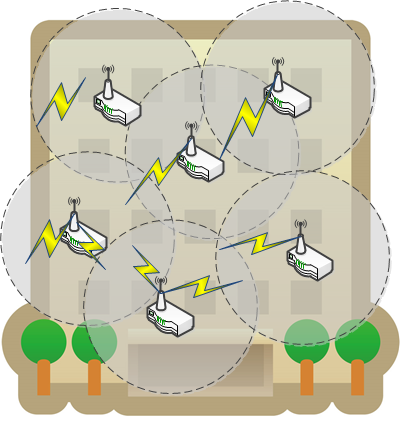 Congestion among autonomously-operated Wi-Fi
Slide 5
Sho Furuichi, Sony
March 2015
Possible scenarios
There are three scenarios with different difficulty;
All the devices are independently distributed and operating autonomously.
Some devices are independently distributed and operating autonomously, and the other devices are managed.
All the devices are managed.
Slide 6
Sho Furuichi, Sony
March 2015
Scenario B: Some devices are independently distributed and operating autonomously, and the other devices are managed
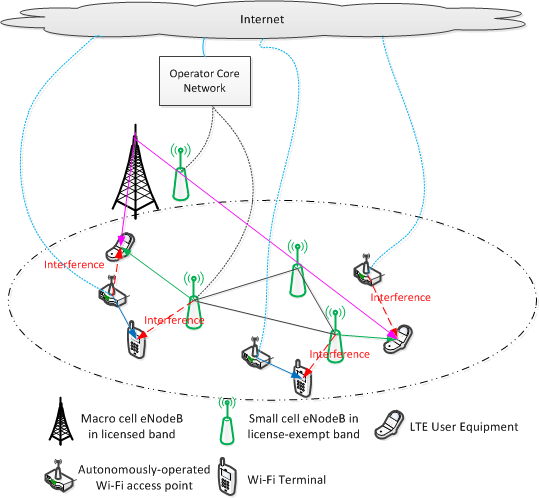 Example) Co-channel sharing between Wi-Fi and LTE-LAA in 5GHz bands
Congestion between autonomously-operated Wi-Fi and LTE-LAA
Slide 7
Sho Furuichi, Sony
March 2015
Possible scenarios
There are three scenarios with different difficulty;
All the devices are independently distributed and operating autonomously.
Some devices are independently distributed and operating autonomously, and the other devices are managed.
All the devices are managed.
Slide 8
Sho Furuichi, Sony
March 2015
Scenario C: All the devices are managed
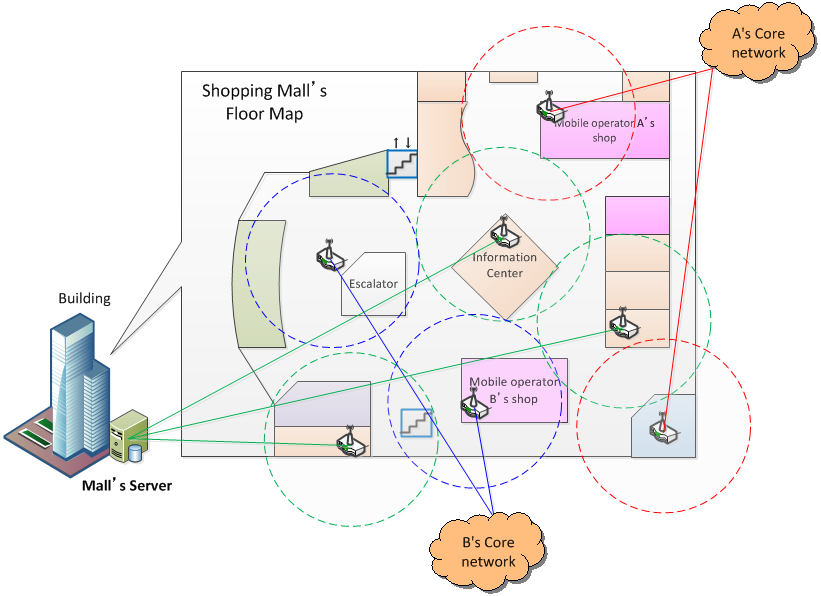 Example) Managed Wi-Fi usage in a building.
Congestion among managed Wi-Fi
Operator A
Operator B
Infra-administrator of shopping mall
Slide 9
Sho Furuichi, Sony
March 2015
Comparison of Features and Difficulty Levels for Coexistence
[Suggestion]
Step-by-step study will be better from low to high difficulty levels in order.
Scenario C  Scenario B  Scenario A
Slide 10
Sho Furuichi, Sony
March 2015
Corresponding Possible Use Cases (in Our Previous Contribution[1])
No use cases correspond to Scenario A.
Use case 1 corresponds to Scenario B.
Use cases 2 – 4 correspond to Scenario C.
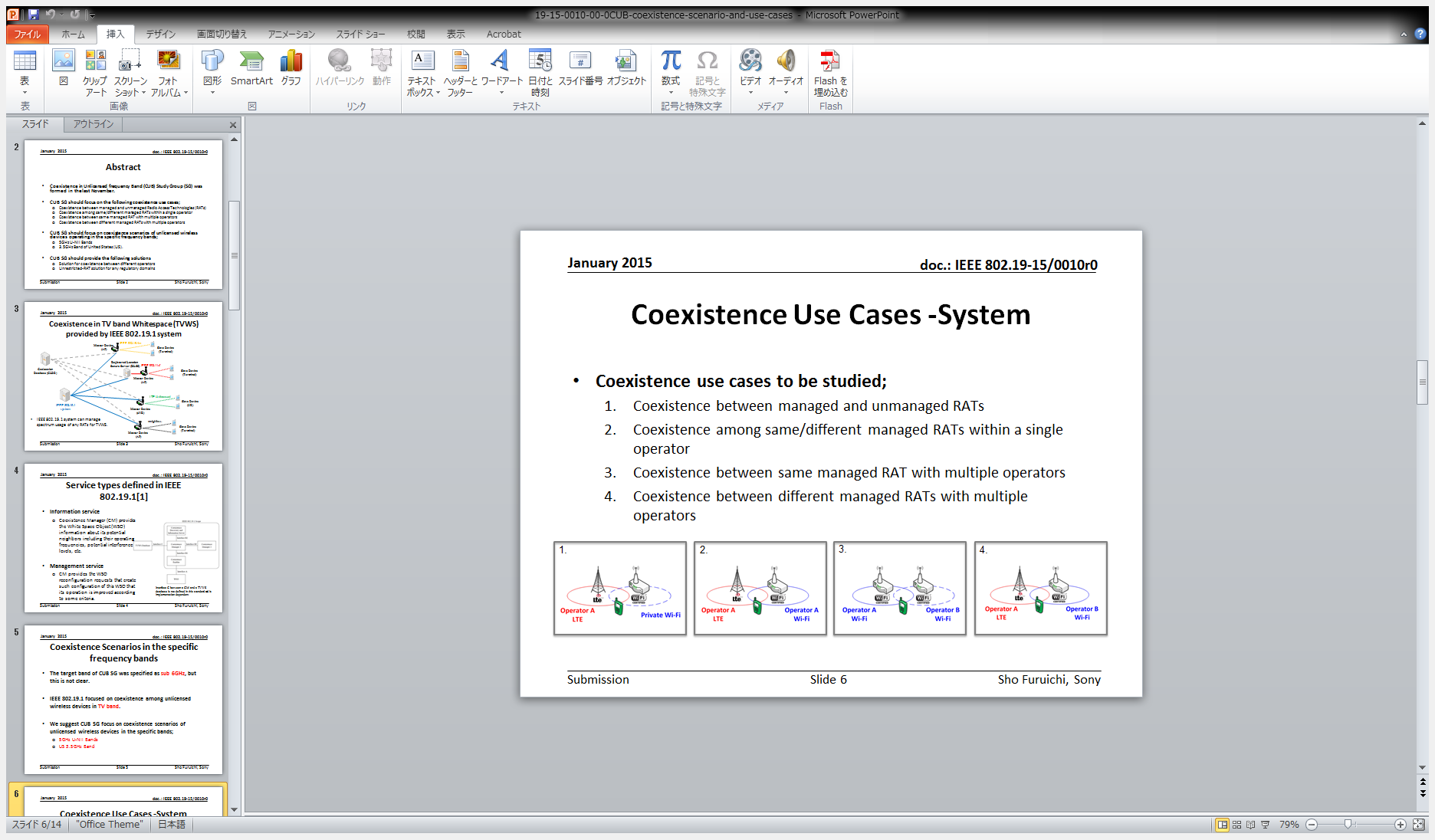 Slide 11
Sho Furuichi, Sony
March 2015
Summary
This contribution considered the difficulty of the possible scenarios in studying coexistence solutions.
Difficult case: All the devices are independently distributed and operating autonomously.
Easy case: All the devices are managed.

Step-by-step study from low to high difficulty levels in order will be better to study coexistence solutions.
Slide 12
Sho Furuichi, Sony
March 2015
Reference
[1] IEEE 802.19-15/0010r0, “Coexistence Scenario and Use Cases”
Slide 13
Sho Furuichi, Sony